EVALUATION OF THE VALIDITY OF SCIENTIFIC RESEARCH
Empirical cycle
Evaluation phase
CONDITIONAL support of the hypothesis in case of confirmation !
Rejecting the hypothesis in case of refutation ?
And adjust the hypothesis?

Why do we call a cycle a cycle?
Reliability and validity
Reliability - replication

Validity (3 types) - reflects the actual situation
Component - if the constructs are accurately measured
Internal - causal connection
External - generalization
EXAMPLE OF RESEARCH (1)
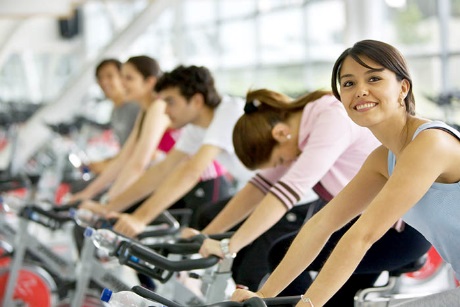 H 0 : There is no statistically significant positive association between physical activity and student achievement
H 1 : There is a statistically significant positive association between physical activity and student achievement

Design:
Random sample of 100 1st year FET students
Ten months of free gym membership (10/2020 - 6/2021)
EXAMPLE OF RESEARCH (2)
Construct 1: Student physical activity
Construct 2: Success in student study

Variable 1:?
Variable 2:?
EXAMPLE OF RESEARCH (3)
Construct 1: Student physical activity
Construct 2: Success in student study

Variable 1: Number of hours spent in the gym per week
Variable 2: Teaching activity measured
by the number of attendances per week

Positive relationship !!!
EXAMPLE OF RESEARCH (4)
H 0 : There is no statistically significant positive association between physical activity and student achievement
H 1 : There is a statistically significant positive association between physical activity and student achievement

H 0 : There is no statistically significant positive relationship between the number of hours spent in the gym per week and the number of attendances per week X
H 1 : There is a statistically significant positive relationship between the number of hours spent in the gym per week and the number of attendances per week ☺
EXAMPLE OF RESEARCH (5)
Has the component validity been met?

There is a statistically significant positive relationship between the number of hours spent in the gym per week and the number of attendances per week = There is a statistically significant positive relationship between physical activity and student achievement

Do the selected variables measure the constructs from our study? Or measure something else?
EXAMPLE OF RESEARCH (6)
There is a statistically significant positive relationship between the number of hours spent in the gym per week and the number of attendances per week = There is a statistically significant positive relationship between students 'motivation to go to the gym and students' extroversion

There is a statistically significant positive relationship between students 'motivation to go to the gym and students' extroversion ≠ There is a statistically significant positive relationship between physical activity and student achievement

Component validity not met
EXAMPLE OF RESEARCH (7)
Is internal validity met?

There is a statistically significant positive association between physical activity and student achievement

Is external validity met?

student achievement
4 criteria of causality
Cause and effect are related
Cause precedes consequence
Cause and effect happen consistently together
We can reject alternative explanations
Causality ≠ correlation
Causality implies correlation but correlation does not necessarily mean causality
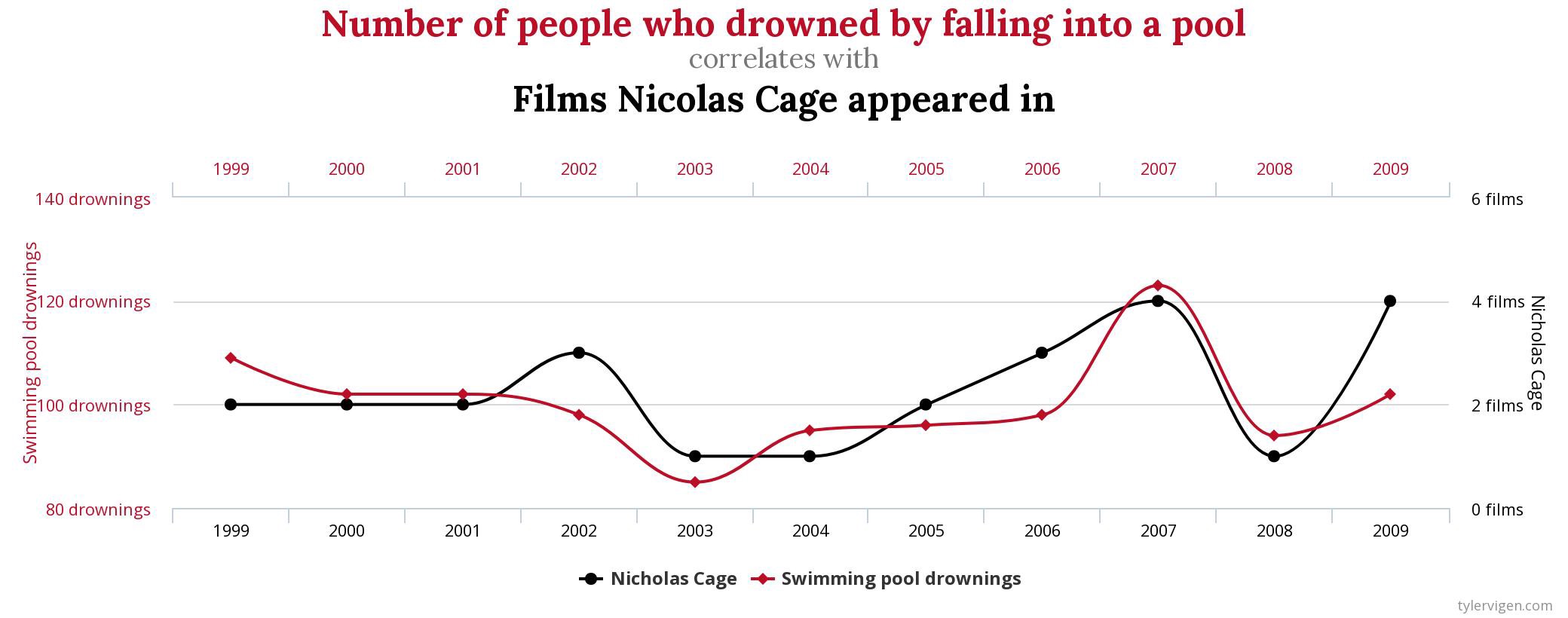 Source: Flender, S., Correlation does not imply causation, https://towardsdatascience.com/correlation-does-not-imply-causation-92e4832a6713
Fun facts - most bizzare correlations
Ice cream consumption leads to murder.
A pirate shortage caused global warming.
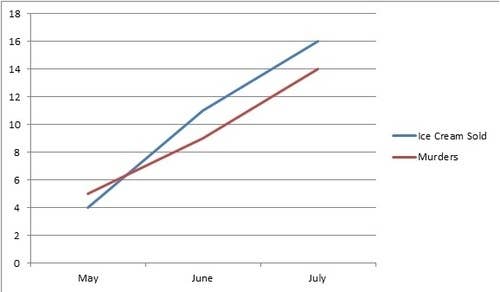 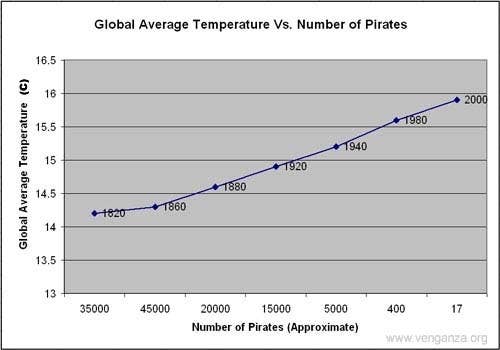 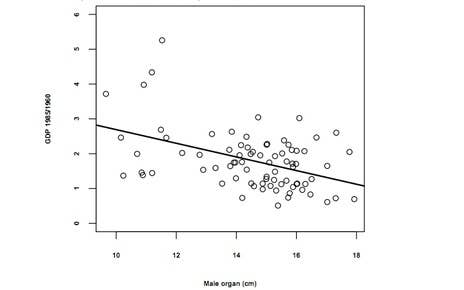 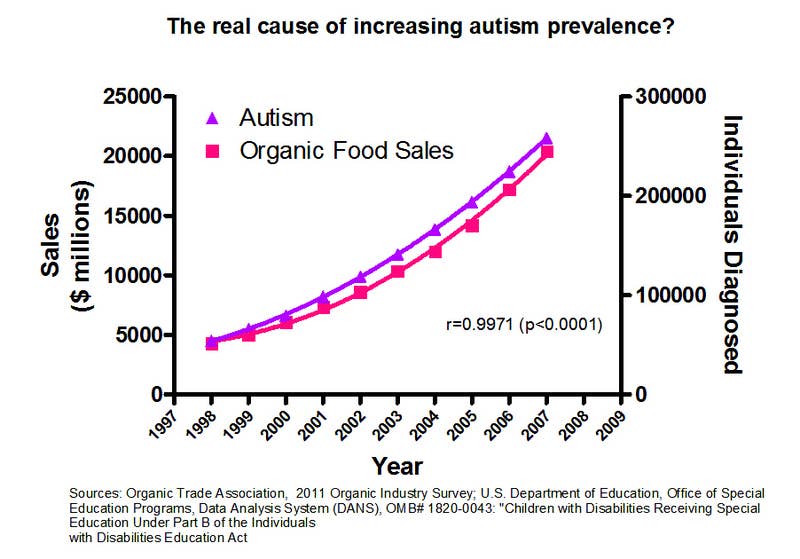 Living in a poor country increases penis size.
Eating organic food causes autism.
Using Internet Explorer leads to murder.
Mexican lemon imports prevent highway deaths.
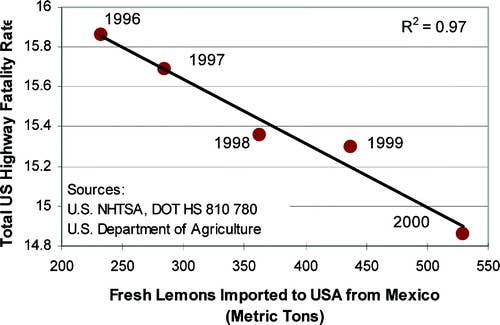 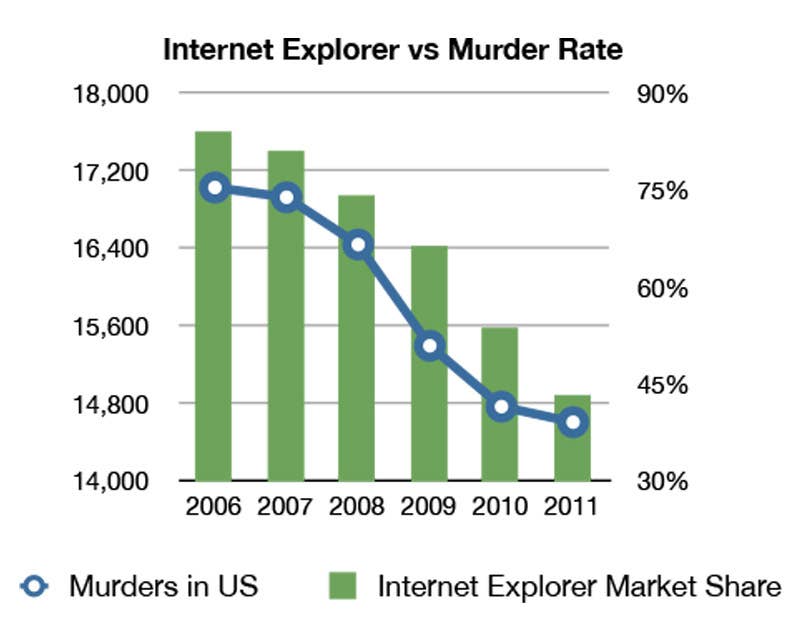 Facebook also canceled out the cholesterol-lowering effects of Justin Bieber.
Facebook caused the Greek debt crisis.
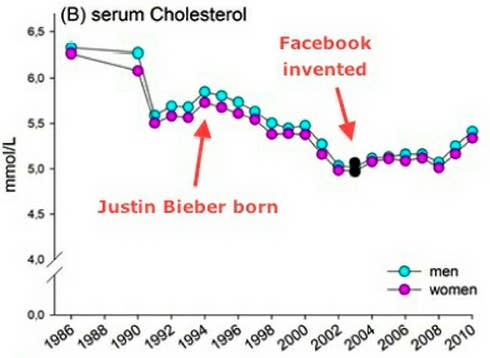 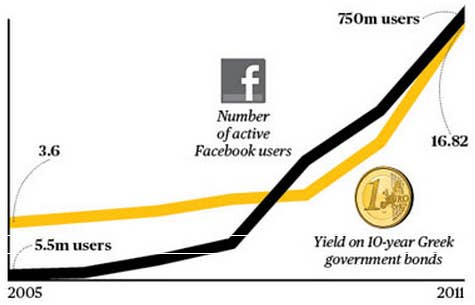 Simpson's paradox - a paradox in grouping data
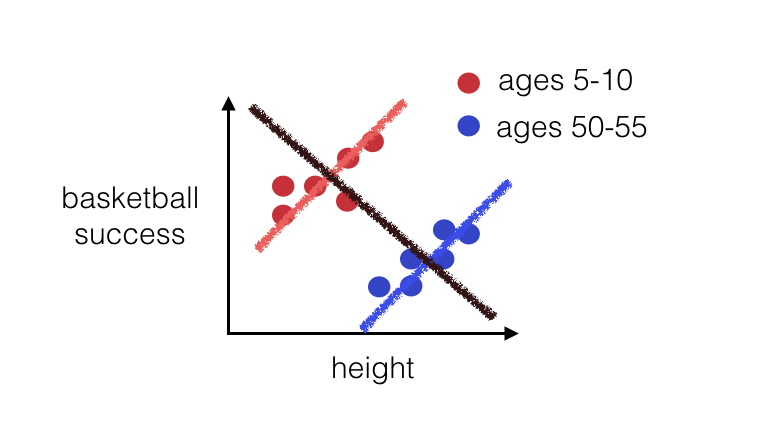 Threats to internal validity
Considering:
Participants
Tools
Unnatural / artificial reactions
Design / procedures
Ad 1) Threats to internal validity - participants
1.1. Maturation - natural change - alternative explanation due to natural change (can be eliminated by introducing a control group)

1.2. Selection - characteristics of selected subjects - differences in the characteristics of selected subjects (can be eliminated by introducing a control group, pre-test and random selection)
Ad 2) Threats to internal validity - instruments
2.1. Low construct validity - when we measure another construct or property with an instrument, not what we observe.
2.2. Instrumentation - if the instrument changes - if the measuring instrument changes during the survey.
2.3. Testing (sensitivity) - conducting testing or any measurement procedure can affect the behavior of people involved in research.
Ad 3) Threats to internal validity - artificial reactions
3.1. The effect of researchers' expectations - researchers ' bias, unconscious change in researchers' behavior. This can be solved through a research design that is unknown to the researcher, ie the researcher in this case does not know what to expect from the research participants.
3.2. Demand characteristics (double-blind + story) - if participants know they are part of the research, changes in their behavior may occur. It creates an additional problem if participants from the experimental and control groups react differently to the knowledge that they are part of the research. The solution would be for participants not to know if they are in a control or experimental group. If we also remove the potential influence of researchers, then we call this double-blind research design.
Ad 4) Threats to internal validity - design / procedures
4.1. Ambiguous time advantage - whether the cause precedes the consequence (indicates a situation when we are not sure whether our hypothetical cause precedes the observed consequence - eg inflation and money supply).
4.2. History - if an unforeseen event occurs during research that can provide an alternative explanation (example of a baby and a stork - a hidden variable).
4.3. Mortality - participants exit the study
Differences between concepts
Constructs - Construct as a term is used to emphasize that we are talking about a general property, an abstract concept. For example, a construct can be physical fitness or success in studies.

Variables - operationalization of the construct
Dependent - consequential, result or output variables, depend on independent variables
Independent - causal, explanatory, input or predictor variable, affect the dependent variable
External
Hidden
Control
Background
TASK
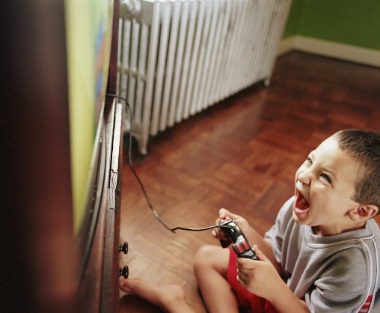 H 0 : There is no statistically significant association between violent video game play and child violent behavior

Explain:
Construct and variables
Four criteria of causality (causality)
Three types of validity
Traps of internal validity